Reporting process: supplements
Retirement Benefits Training
Fiscal year 2024
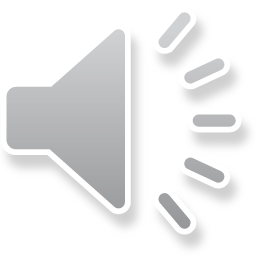 Employer reporting representatives
PEBA’s Member Account Services has staff assigned to each employer to help with:
Monthly deposits;
Quarterly payroll reports;
Service credit and contract lengths; and
Supplemental reports.
Select EES Assistance in EES for your representative’s name and contact information.
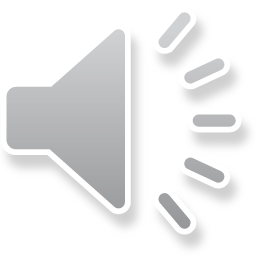 2
Supplemental Contribution Report (Form 1227)
Submit if service contribution error exists on already-posted quarterly payroll data.
Omissions: enter as a positive amount.
Corrections: enter negative and positive amounts.
Deletions: enter as a negative amount.
Include only one fiscal year per form.
Upload completed Form 1227 through the Document Upload option in EES and remit payment if due. 
View Fiscal Year Contribution Rates (Form 1340) for prior year fiscal year employer and member rates.
Refer to the Supplemental reports training resource.
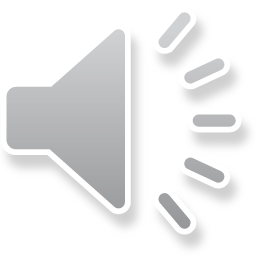 3
Supplemental Service Report (Form 1224)
Use to record contributions for members in specific types of leave-without-pay status who wish to continue contributions:
Military leave of absence (status code 59).
Workers’ compensation (status code 61).
Based on compensation member would have earned if they were able to perform job duties.
Submit monthly when needed.
Upload completed Form 1224 through the Document Upload option in EES and remit payment.
Refer to the Supplemental reports training resource.
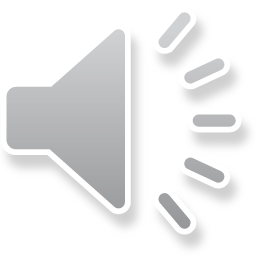 4
Furlough supplements
Covers contributions made pursuant to furlough programs authorized under state law.
Remit employer and member contributions for SCRS, PORS and State ORP.
No furlough contributions due for return-to-work retirees.
Contributions based on salary immediately prior to furlough period.
Submit via Upload Supplement Data option in EES.
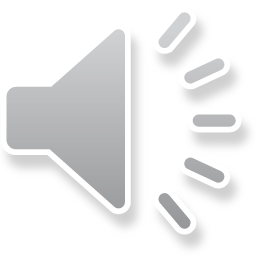 5
6